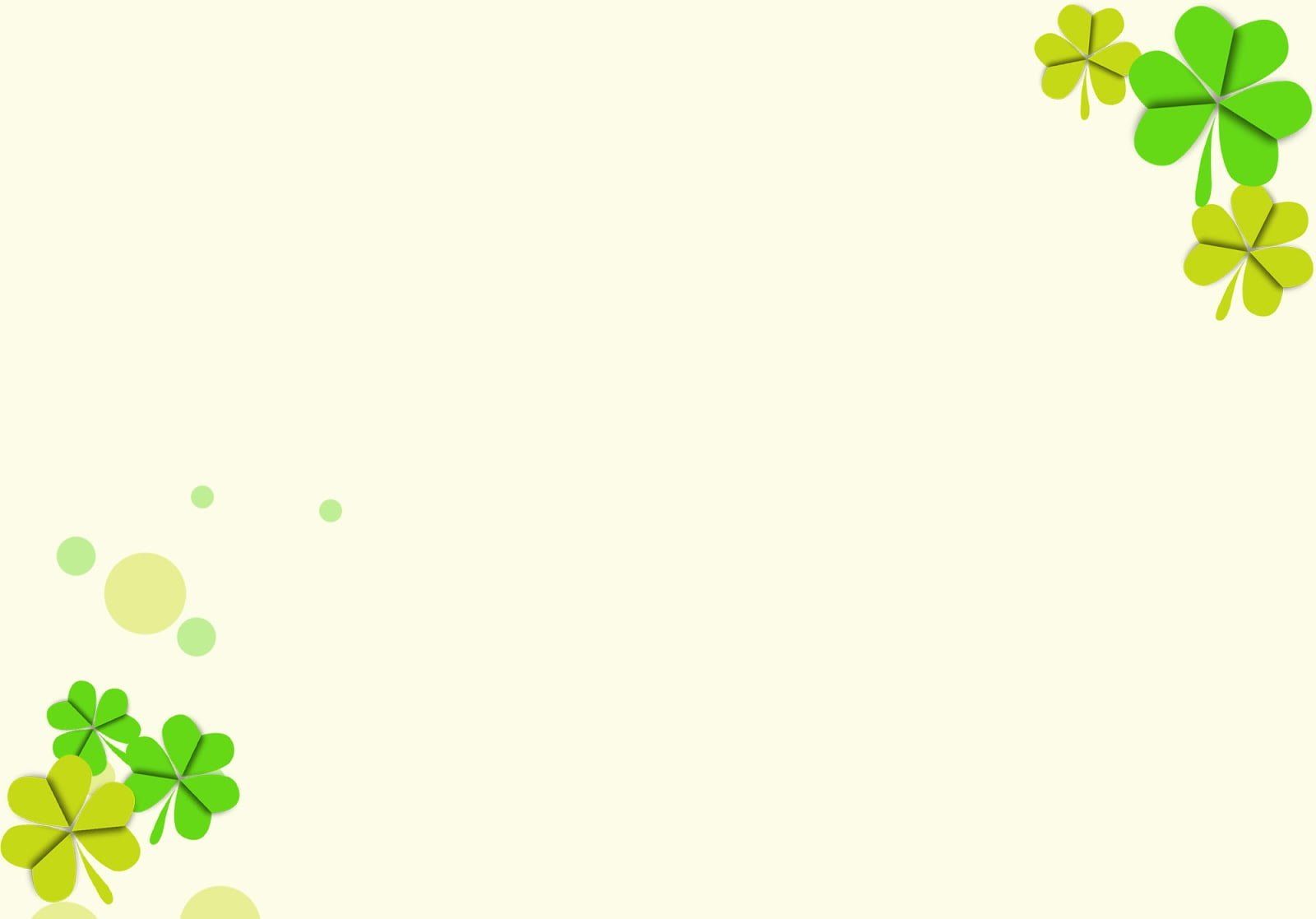 TIẾNG VIỆT
ÔN TẬP CUỐI HỌC KÌ 2
(TIẾT 5)
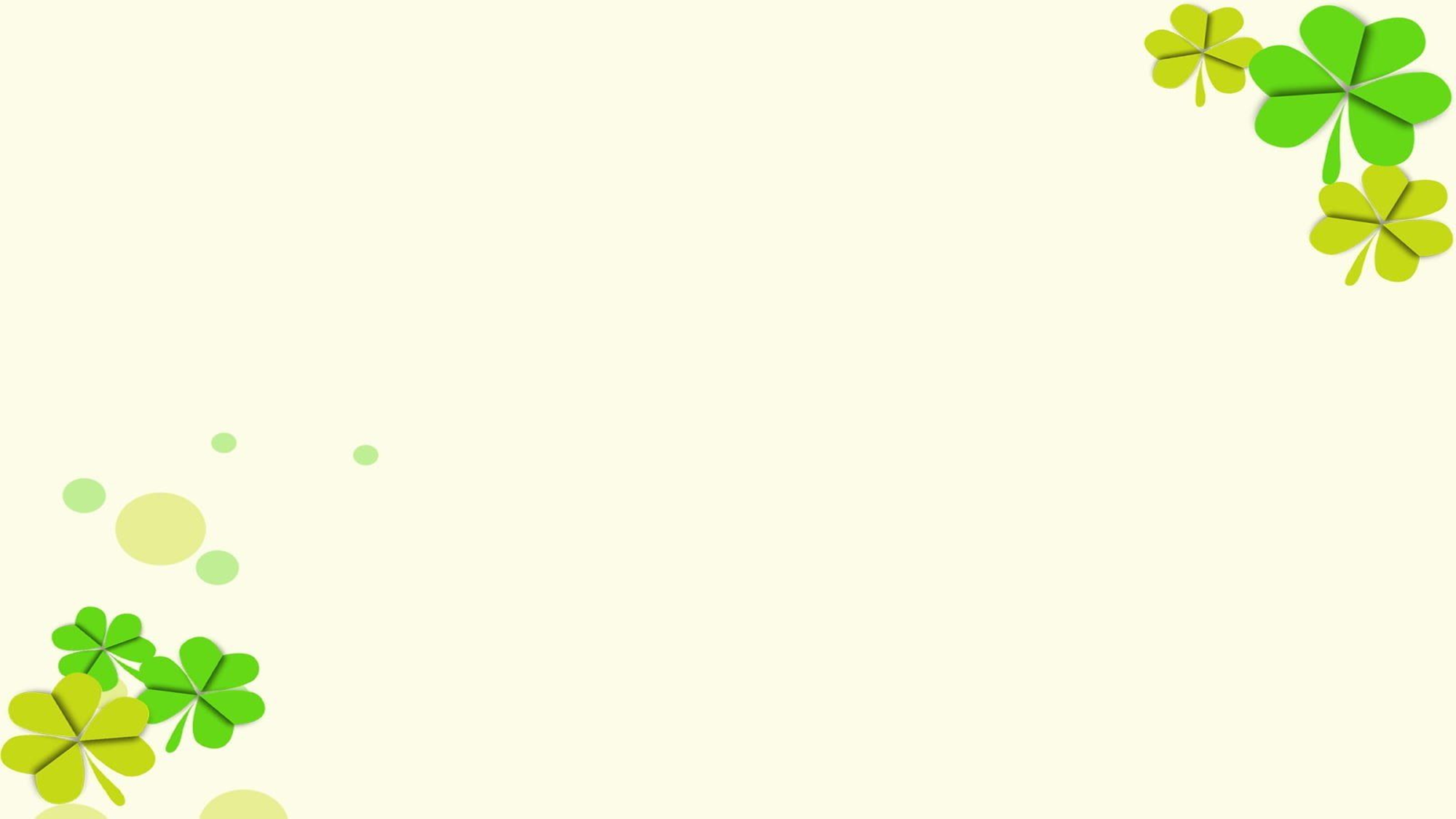 Ôn tập cuối học kì II (Tiết 5)
1. Ôn luyện tập đọc và học thuộc lòng
2. Nghe - viết: 
                              Nói với em
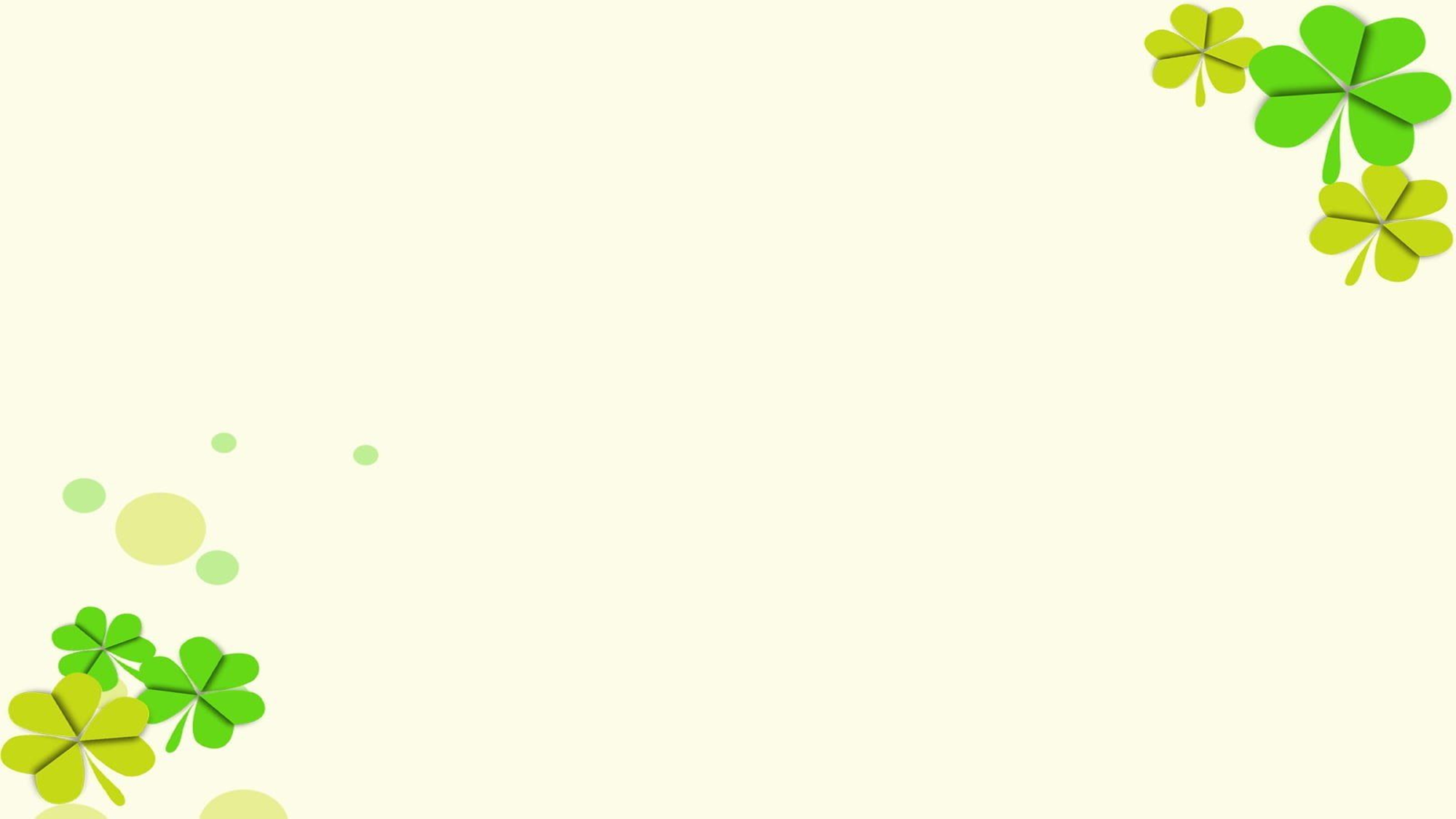 2. Nghe - viết: 
                              Nói với em
Nếu nhắm mắt trong vườn lộng gió,Sẽ được nghe nhiều tiếng chim hayTiếng lích rích chim sâu trong lá,Con chìa vôi vừa hót vừa bay.Nếu nhắm mắt nghe bà kể chuyệnSẽ được nhìn thấy các bà tiênThấy chú bé đi hài bảy dặmQuả thị thơm, cô Tấm rất hiền.Nếu nhắm mắt nghĩ về cha mẹĐã nuôi em khôn lớn từng ngàyTay bồng bế, sớm khuya vất vảMắt nhắm rồi, lại mở ra ngay.
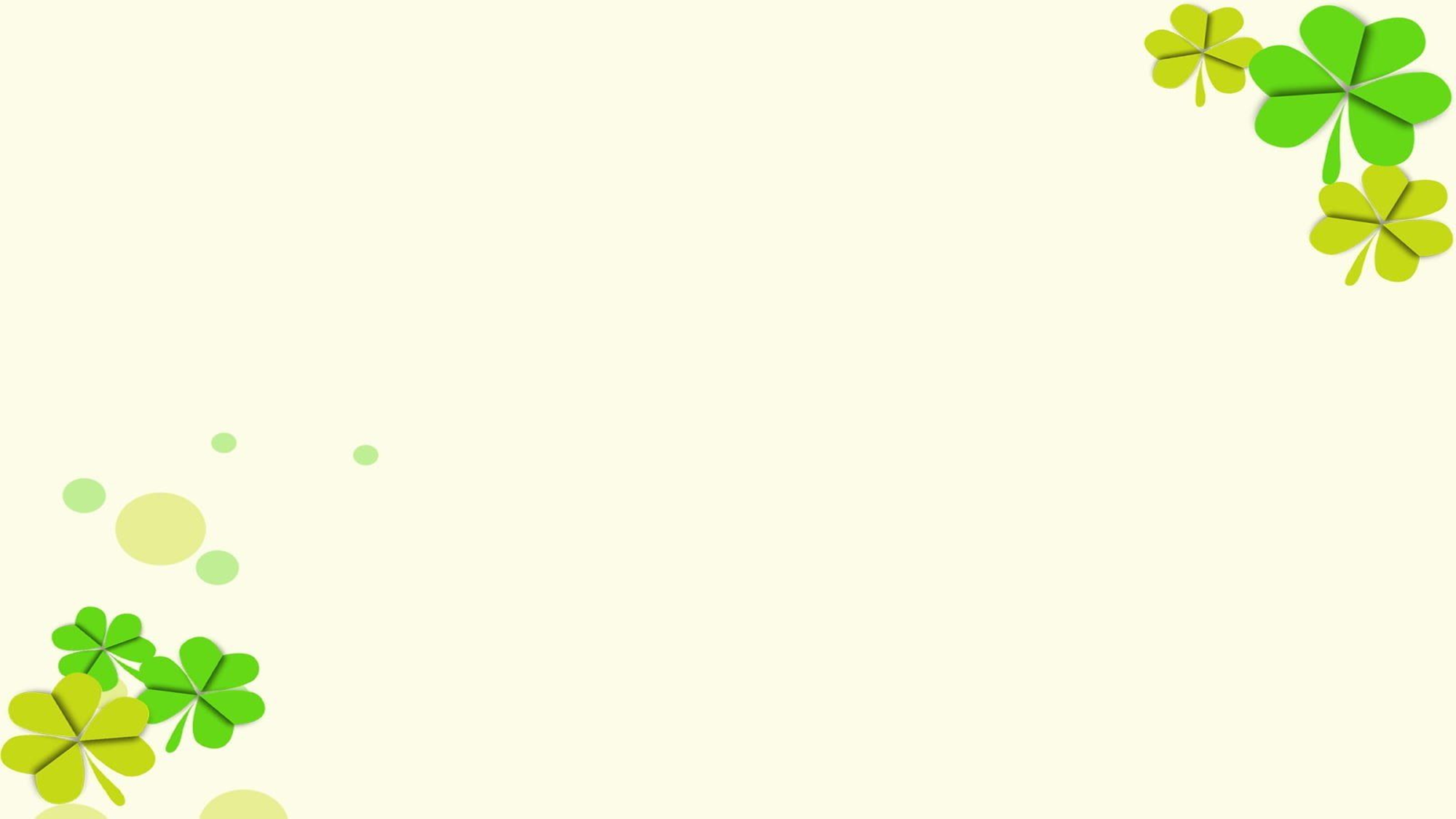 CỦNG CỐ - DẶN DÒ
- Chuẩn bị tiết 6.